PROGRESS REPORT
Intergovernmental Coordination Group 
Indian Ocean Tsunami Warning & Mitigation System (IOTWMS)
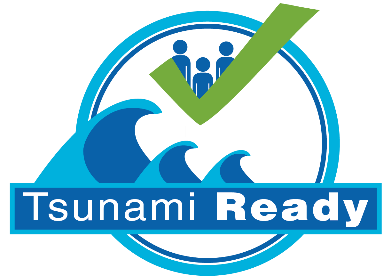 Prof Dwikorita Karnawati
Chair, ICG/IOTWMS
Sixteenth Meeting of the Working Group on Tsunamis and Other Hazards related to Sea Level Warning and Mitigation Systems
(WG-TOWS XVI)
Paris, 2-3 March 2023
ICG/IOTWMS GOVERNANCE
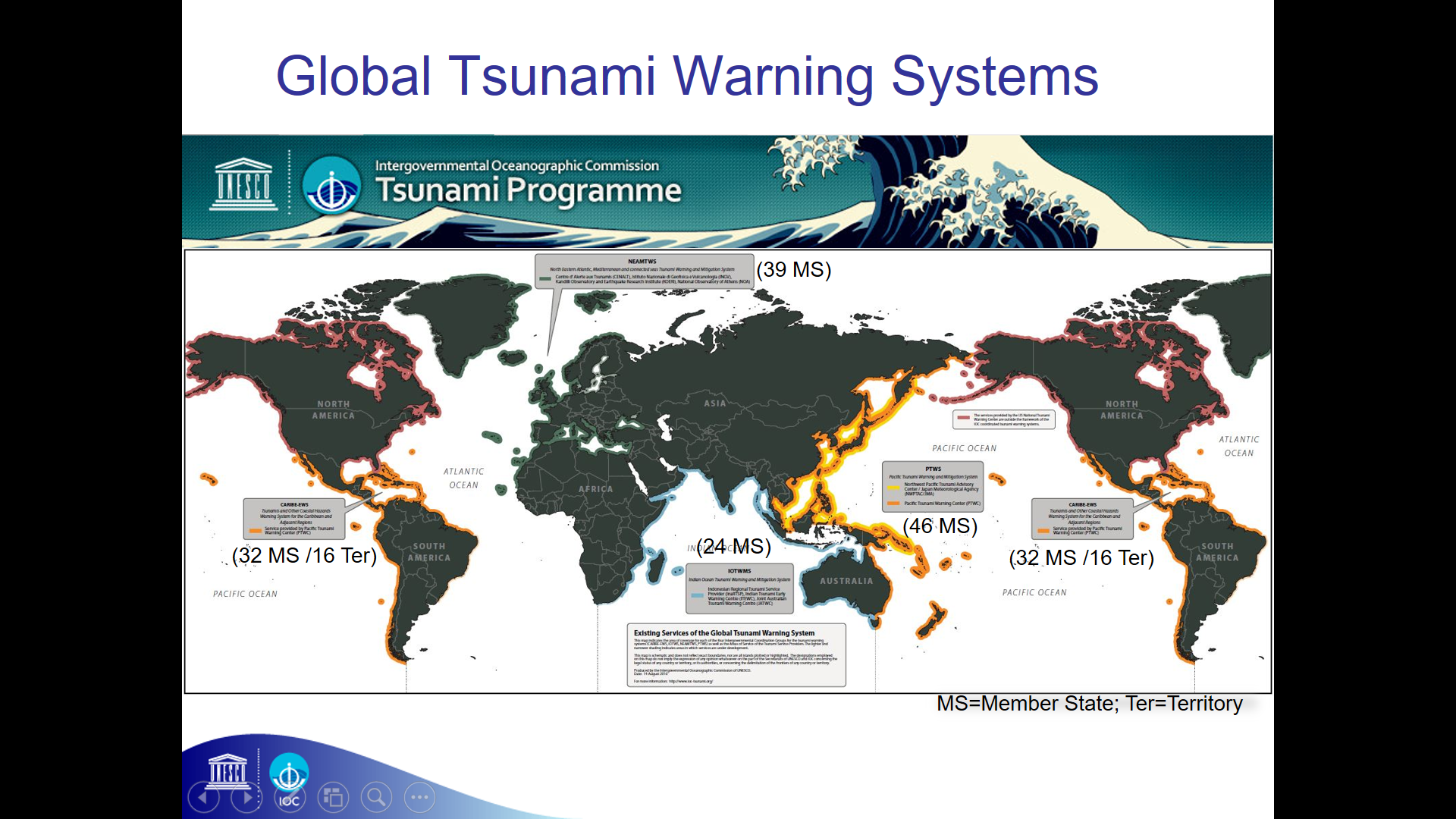 UNESCO/IOC
Assembly/Executive Council
WMO, IHO, IMO, UNDRR, UNDP…
UN Ocean Decade Tsunami Programme Science Committee
Working Group for Tsunami & Other sea level related Warning & mitigation Systems         (TOWS-WG) 	                                                            [4x ICG Chairs, WMO, UNDRR, UNDP, IMO, IHO]
Task Team Tsunami Watch Operations
Task Team Disaster Management & Preparedness
Intergovernmental Coordination Group
Indian Ocean Tsunami Warning & Mitigation System (IOTWMS)
Chair: Prof. Dwikorita Karnawati (Indonesia)
Vice Chair: Dr. Yuelong Miao (Australia)
Vice Chair: Mr. Pattabhi Rama Rao (India)
ICG
Caribbean & Adjacent Seas (CARIBE-EWS)
ICG
NE Atlantic & Mediterranean Seas (NEAMS-TWS
ICG
Pacific Tsunami Warning & Mitigation System (PTWS)
IOC Secretariat, Tsunami Unit
Steering Group: Officers, WG Chairs/VCs
IOC Tsunami Unit (Paris) 
Head: Bernardo Aliaga

IOTWMS Secretariat (Perth) 
hosted by Australia (BoM)
Head: Rick Bailey

IOTIC (Jakarta) 
hosted by Indonesia (BMKG)
Head: Ardito Kodijat
Sub-Regional WG: NW Indian Ocean
Chair: Dr. Mohammad Mokhtari (Iran)
Task Team – Scientific Tsunami Hazard Assessment of the Makran Subduction Zone
Chair: to be confirmed
WG1 Tsunami Risk, Community Awareness and Preparedness 
Chair: Dr. Harkunti Rahayu (Indonesia)
WG2 Tsunami Detection, Warning & Dissemination 
Dr. Karyono (Indonesia)
Other Sub-Regional WGs
(Western IO, SIDs, LDCs)
to be confirmed
WG3 Tsunami Ready Implementation 
Chair Ms Suci Dewi  Anugrah (Indonesia)
Task Team – IOWAVE23
Chair: Mrs. Weniza (Indonesia)
2
[Speaker Notes: Indian Ocean Tsunami Warning and Mitigation (IOTWMS) reports to the IO-UNESCO Assembly.
All 4 regional systems are coordinated by the TOWS Working Group.
IHO is part of the governance of  IOC’s Tsunami Warning Systems by being part of the TOWS-WG and the IOC Assembly.
The work of IOTWMS is guided by 4 working Groups, two of which are also supported by a Task Team each, namely WG3 being supported by TT IOWave23, and WG-NWIO by TT Scientific Tsunami Hazard Assessment of the Makran Subduction Zone. 
The Secretariat of IOTWMS is funded and hosted by Government of Australia at the Bureau of Meteorology in Perth
The Indian Ocean Tsunami Information Centre is funded and hosted by BMKG, Indonesia]
Major EVENTS IN 2022:
13th Session of the ICG/IOTWMS in Bali, Indonesia, 28 Nov-1 Dec 2022
Indian Ocean Tsunami Ready Hybrid Workshop”, November 2022 (84 participants, 12 countries)
9 additional communities recognised as Tsunami Ready 
Renewal of the partnership agreement of the IOC-BMKG for IOTIC
UNESCAP North-West Indian Ocean Tsunami Project progressing 
Data exchange agreements
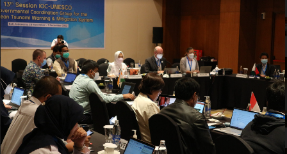 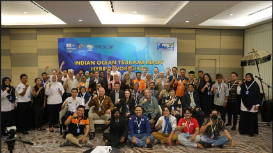 13th Session of the ICG/IOTWMS in Bali, Indonesia 28 Nov-1 Dec 2022
“Indian Ocean Tsunami Ready Hybrid Workshop”, Bali, Indonesia, 22- 26 Nov 2022
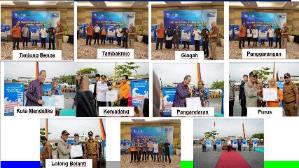 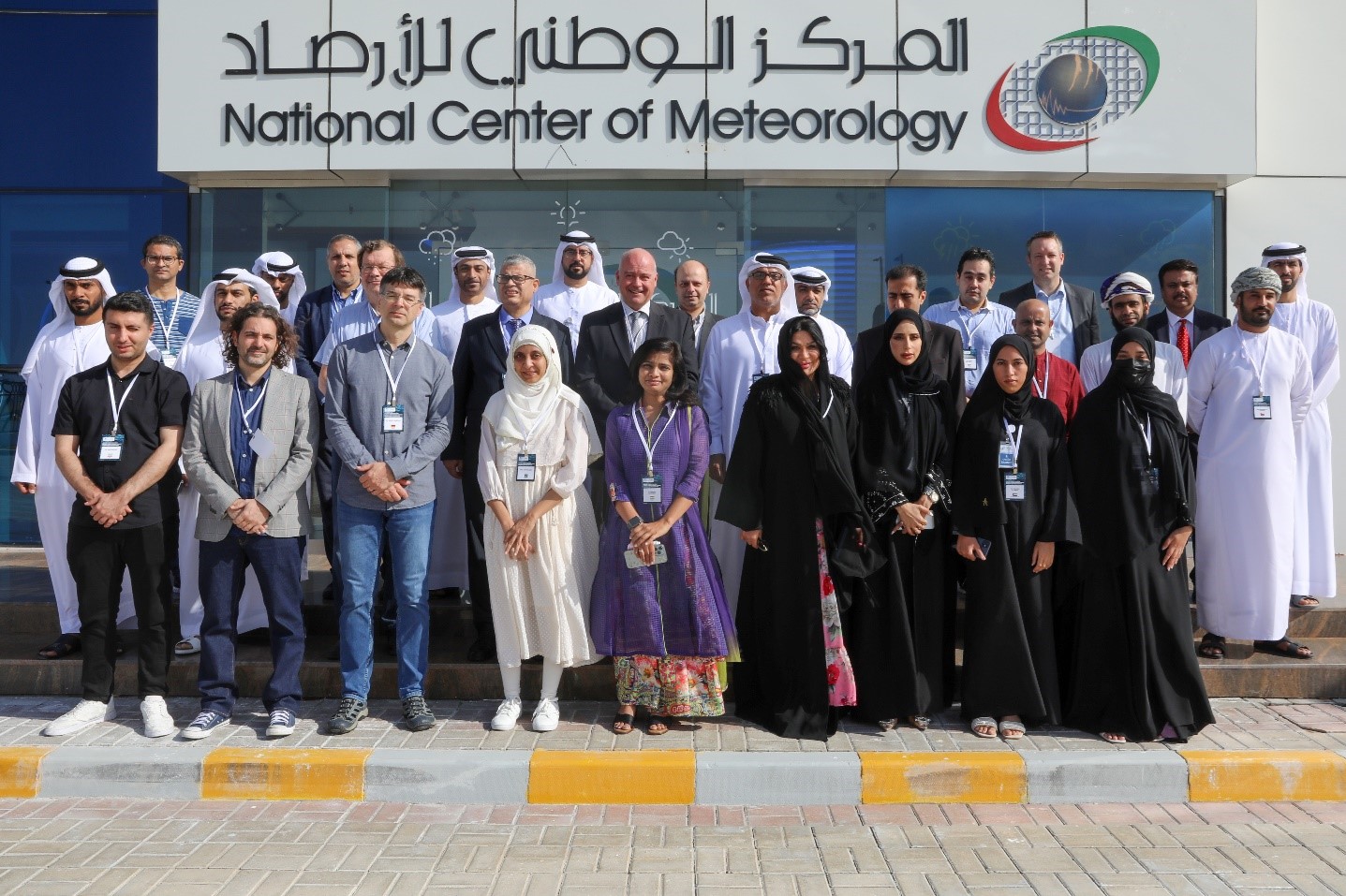 UNESCAP Project
9 Tsunami Ready Communities Recognized
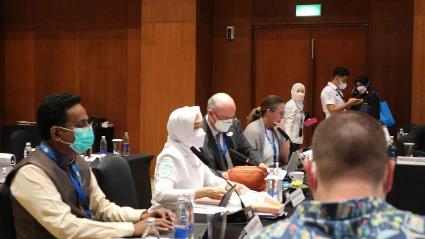 13th Session of the ICG/IOTWMS, 28 November – 1 December 2022, Bali Indonesia
75 participants from 17 member states (MSs) 
Attending Onsite (7 MSs): Australia, India, Indonesia, Seychelles, Oman, Madagascar, Bangladesh 
Attending Online (10 MSs): Comoros, France la Reunion, Iran, Pakistan, Kenya, Malaysia, Maldives, Myanmar, Sri Lanka, UAE 
Key Outcomes:
To continue WG 1, WG 2, WG NWIO (North West Indian Ocean)
To establish a new WG 3 on Tsunami Ready Implementation 
To continue TT Scientific Tsunami Hazard Assessment of the Makran Subduction Zone reporting to WG NWIO
To established a new TT on IOWave 2023, reporting to WG 3 
To establish Tsunami Ready Focal Point nominated by each MS
To conduct 2 SOP training workshops, one for West IO, one for East IO 
To continue to hold intersessional activities as integrated meetings
To hold 14th session of ICG/IOTWMS in late 2024  to coincide with the Tsunami Symposium and the 20th commemoration of the 2004 Indian Ocean Tsunami, accepting with appreciation the offer from the Government of the Republic of Indonesia to host it.
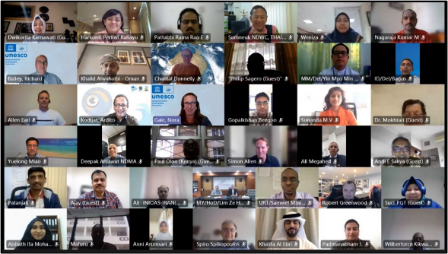 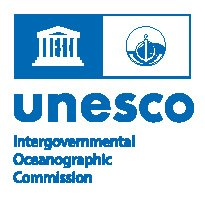 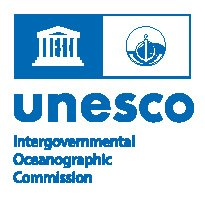 Support for 25 Active IOTWMS Member States
2. ICG/IOTWMS Secretariat has provided support for 17 meetings of ICG/IOTWMS & related activities in 2022,  most in online or hybrid mode due to COVID.
3. Support for further five years (2022-2027) (USD$130K per year), from Government of Indonesia, through BMKG, to support Indian Ocean Tsunami Information Centre (IOTIC), office, staffs and activities
1. Support for further two years            (2022-2023)(USD$310K per year)  from Government of Australia, through Australian Bureau of Meteorology, to support ICG/IOTWMS Secretariat
5. Support for the Implementation of the UNESCO-IOC Tsunami Ready Programme
OTGA Specialized Training Center (the Tsunami Ready (2021), Tsunami Community Preparedness (2022) Ocean Forecast System (2021 and 2022)
4. Support UNESCAP Project
 “Strengthening tsunami warning in the North-West Indian Ocean through regional cooperation”  Phase 1 successfully completed  30 October 2021.
Funding USD$280K secured Phase 2 of UNESCAP Project began May 2022.
Funding $240K of UNESCAP Project Start from April 2023 for the TTF Project
6. Archive and access MS NWIO PTHA from INCOIS (computing facilities and staff)
TSP PROGRESS REPORT
TSP India
TSP Australia
TSP Indonesia
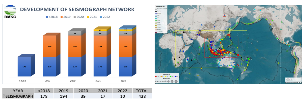 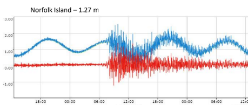 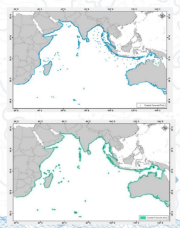 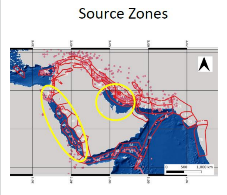 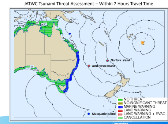 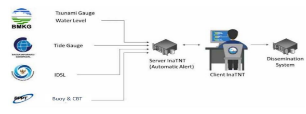 Capability to produce Indian Ocean products for 
    Non-Seismic events
Capability to deliver NAVAREA maritime products
Bureau-JATWC in progress with ISO 9001 recertification
Non-seismic tsunami source SOPs worked well in the HTHH Tonga event
Progressive deployment of the seismometers (438 in 2022)
Developing Indonesia Tsunami Non-Tectonic monitoring system
Establishment of the National Consortium of the EQ and Tsunami Experts
Development impact based real time system of InaTEWS by National Consortium
Development of new processing system supported by National Consortium of Experts
Updated the CFZs of India
Participating in UNESCAP project of PTHA for Makran Subduction Zone, resulted over 1 million tsunami propagation simulations
Development of web application for IOTWMS KPIs
TSP FUTURE PLAN
TSP Australia
TSP India
TSP Indonesia
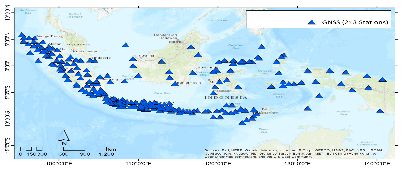 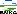 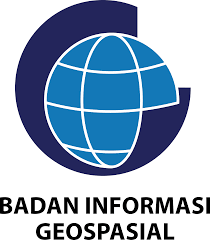 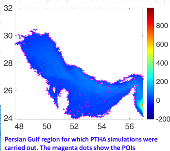 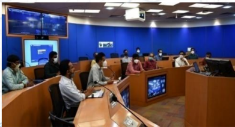 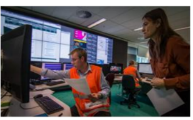 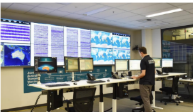 GA-JATWC to integrate, test and operationalise seismic array processing as input to rapid earthquake detection and characterization.
GA-JATWC to commence work towards ISO 9001 accreditation for GA-JATWC systems
Bureau-JATWC to replace the current tsunami Decision Support Tool with TOAST
Developing SOP for Non-Seismic Tsunami Sources
Utilizing GNSS & SMA for rupture characterization
Adopting the multi-hazard approach 
Archiving the Makran source PTHA results to provide access to Member States
Mounting efforts on Integrated inversions for tsunami source characterization
Utilization of GNSS for earthquake parameter calculation 
Research on non seismic tsunami
Provide sea level observation portal for the Indian Ocean area
Support the On Job Training for the IO Member States
Development of processing system for Earthquake Early Warning
Implement the Ocean Decade Tsunami Programme Research & Development Implementation Plan 
Implement outcomes from Multi-Hazard Early Warning Conference (MHEWC) in Indonesia, May 2022 and translate Words-into-Action in support of UN  Sec General call for all communities to have access to early warning systems by 2027.
Hold the next IOWAVE Exercise in Sep-Oct 2023
Focus on helping NTWCs develop SOPs for non-seismic and complex source tsunamis
Tsunami Symposium back-to-back with the Commemoration of the 20th anniversary of the 2004 Indian Ocean Tsunami, as well as the 14th Session of ICG/IOTWMS
Pilot Training for Indonesian Facilitators (Jan-Feb 2023) and for Indian Ocean Facilitators (April 2023) for the IOC-UNESCO Tsunami Ready Recognition Programme
Complete the UNESCAP NWIO Tsunami Project Phase 2c with focus on inundation and evacuation mapping for pilot communities
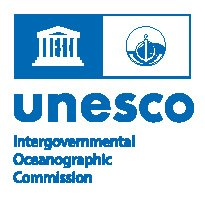 ICG/IOTWMS FUTURE PLAN
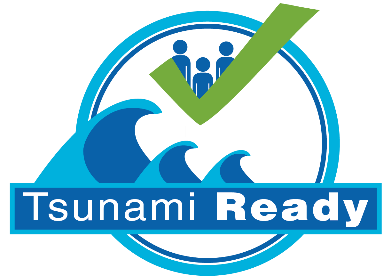 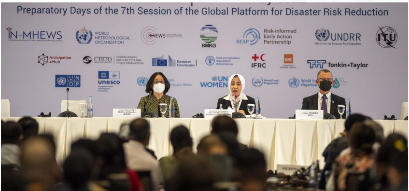 The Multi-Hazard Early Warning Conference (MHEWC) in Indonesia, May 2022
THE 14TH SESSION OF ICG/IOTWMS and the SYMPOSIUM  to Commemorate the 20TH Anniversary of the 2004 Indian Ocean Tsunami
Symposium and Poster Session: 10-14th December 2024 (Aceh, Indonesia)
The Commemoration day of the 20th Anniversary of the 2004 Indian Ocean Tsunami, 14th December 2024 (Aceh, Indonesia)
Tsunami Drill and Field Trip to Tsunami Aceh Museum, and Tsunami Ready Community Village in Aceh, 14th December 2024  (Aceh, Indonesia)
Tsunami Ready Inauguration, 14th December 2024 (Aceh, Indonesia)
14th Session of ICG/IOTWMS: December, 16-19th 2024 (Jakarta, Indonesia)
Video Competition on Tsunami Documentary Video
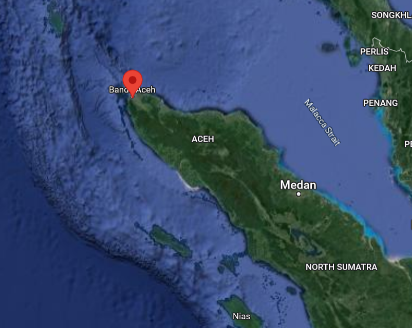 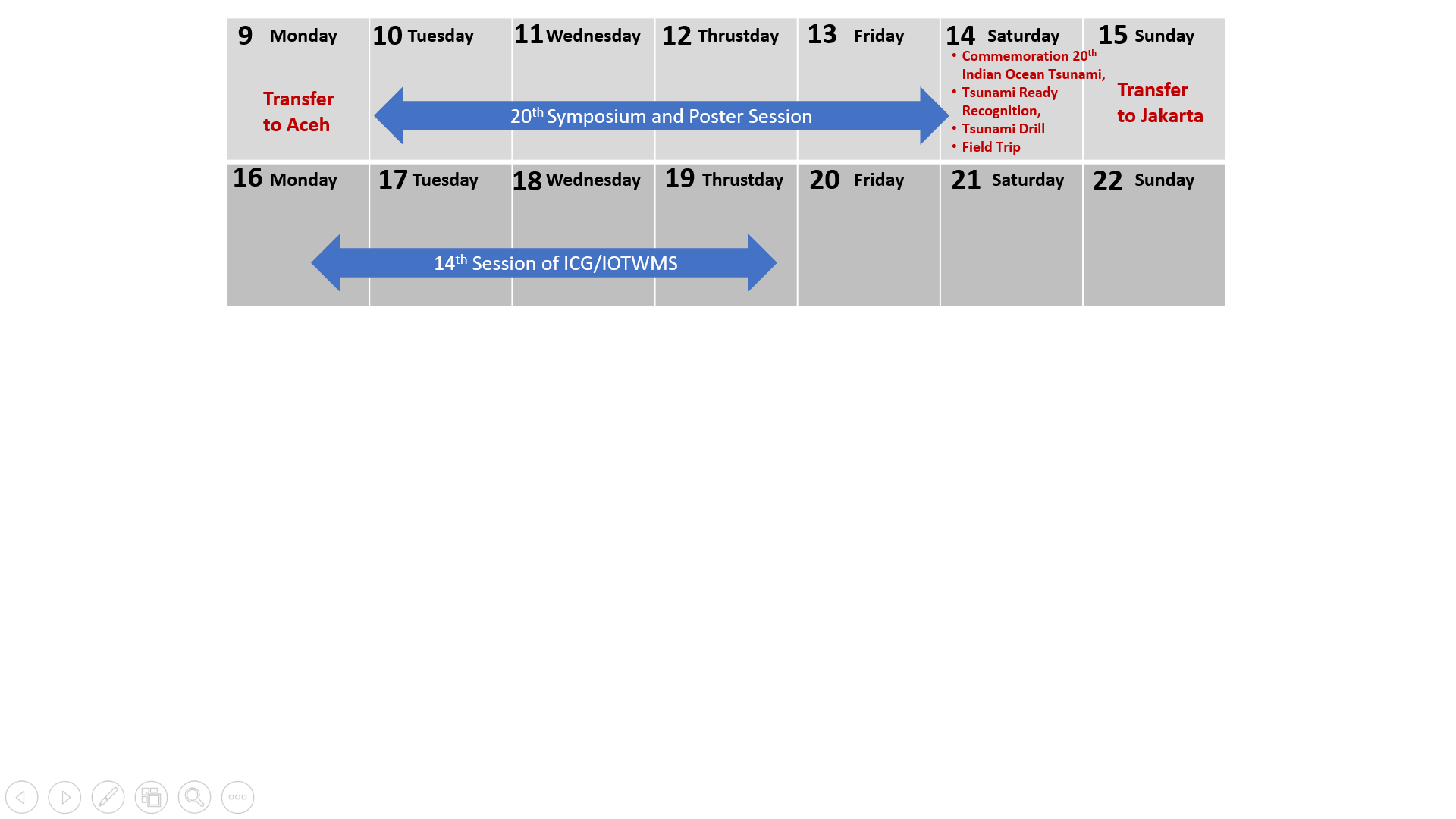 Invited Participants of the Symposium
Countries with lives lost and/or being severely impacted by the 2004 Indian Ocean Tsunami
Member States of ICG and potentially global
Youth Organization
Expert/University
NGO
Media
ISO Tsunami Early Warning Guidelines
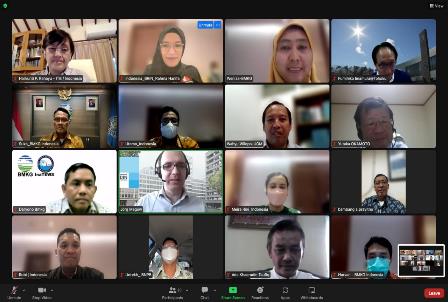 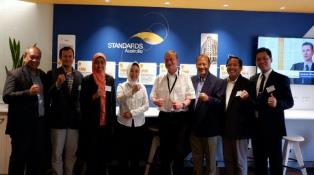 Building a reliable early warning system
The ISO is a complementary to the Tsunami Ready Indicators
The ISO of a Community-Based Tsunami Early Warning System, is a practical instrument to be referred by Private Sector as well as Cities prone to tsunami to develop the Tsunami Early Warning System as a part of Tsunami Ready Community program
This ISO 22328-3 includes guidelines for conducting (1) Risk Assessment; (2) Dissemination and Communication of Knowledge; (3) Monitoring and Warning Services; (4) Improving response Capability; and (5)  Commitment of the authority and the community at risk to the sustainability of the tsunami early warning system. 
To ensure the professional performance with respect to safety management system of the respective city that prone to tsunami, the ISO should be integrated within the business process of the  private sectors, to ensure the success of Business Continuity
Following the project plan was issued by ISO Secretariat, presently the status of ISO 22328-3 is published
The 11th Plenary Meeting of ISO/TC 292, Virtual,    10 June 2022
The 6th Plenary Meeting of ISO/TC 292, Sydney, 11-16 March 2018
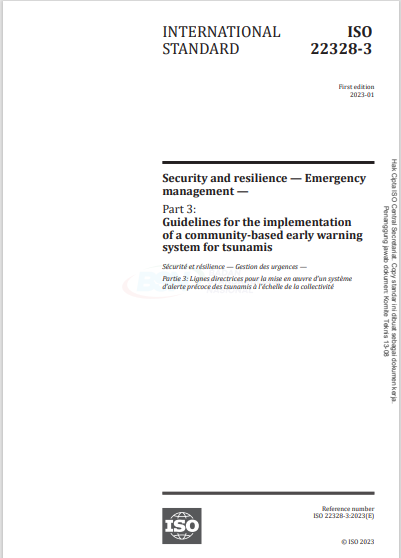 The ISO 22328-3, Guidelines for The Implementation of a Community Based Early Warning System for Tsunami had been published
UNESCAP Project Outcomes “Strengthening tsunami warning in the North-West Indian Ocean through regional cooperation”
Phase 2 (Phase 2a and 2b completed, Phase 2c start 2023)
India, Iran, Pakistan                (Oman & UAE at own cost)
Phase 1 (completed)
Exchange of scientific knowledge amongst scientists and disaster risk practitioners in the region and development of Probabilistic Tsunami Hazard Assessment (PTHA) or NWIO
Finalisation of national tsunami warning chains and SOPs
Identify best practices and develop capacity in inundation and evacuation mapping

Building on outcomes from phases 1 & 2 provide training to implement Tsunami Ready Programme for at-risk coastal communities to be aware and prepared for the tsunami threat
Development of a unified Probabilistic Tsunami Hazard Assessment (PTHA) with the help of Germany & Italian scientists. 
National tsunami warning chains developed, tested and refined for each country
Standard Operating Procedures (SOPs) in development for National Tsunami Warning Centres (NTWCs), Disaster Management Organisations (DMOs), and Broadcast Media
Capacity empowerment for strengthening tsunami warning in selected Pilot communities with the Local Disaster Management Organisations (LDMOs) and other stakeholders engaged, including the broadcast media
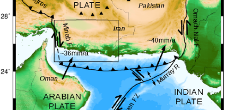 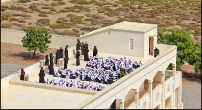 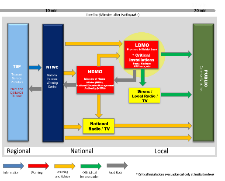 Phase 3 (to be proposed)
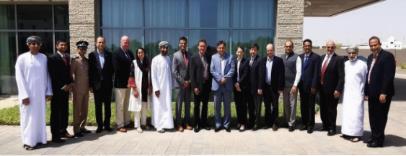 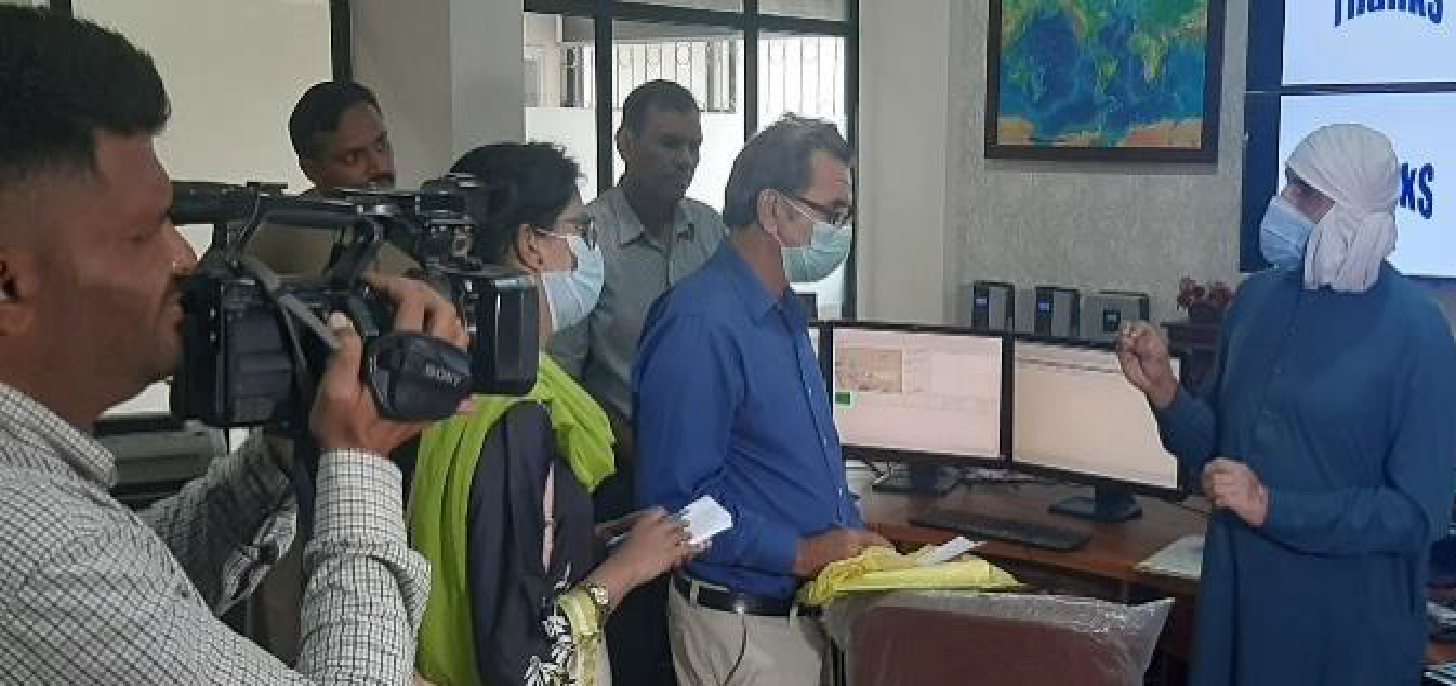 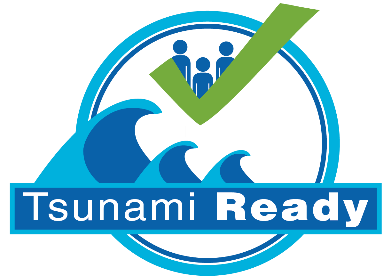 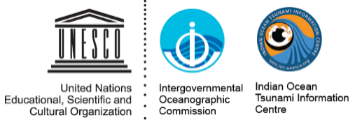 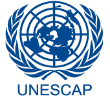 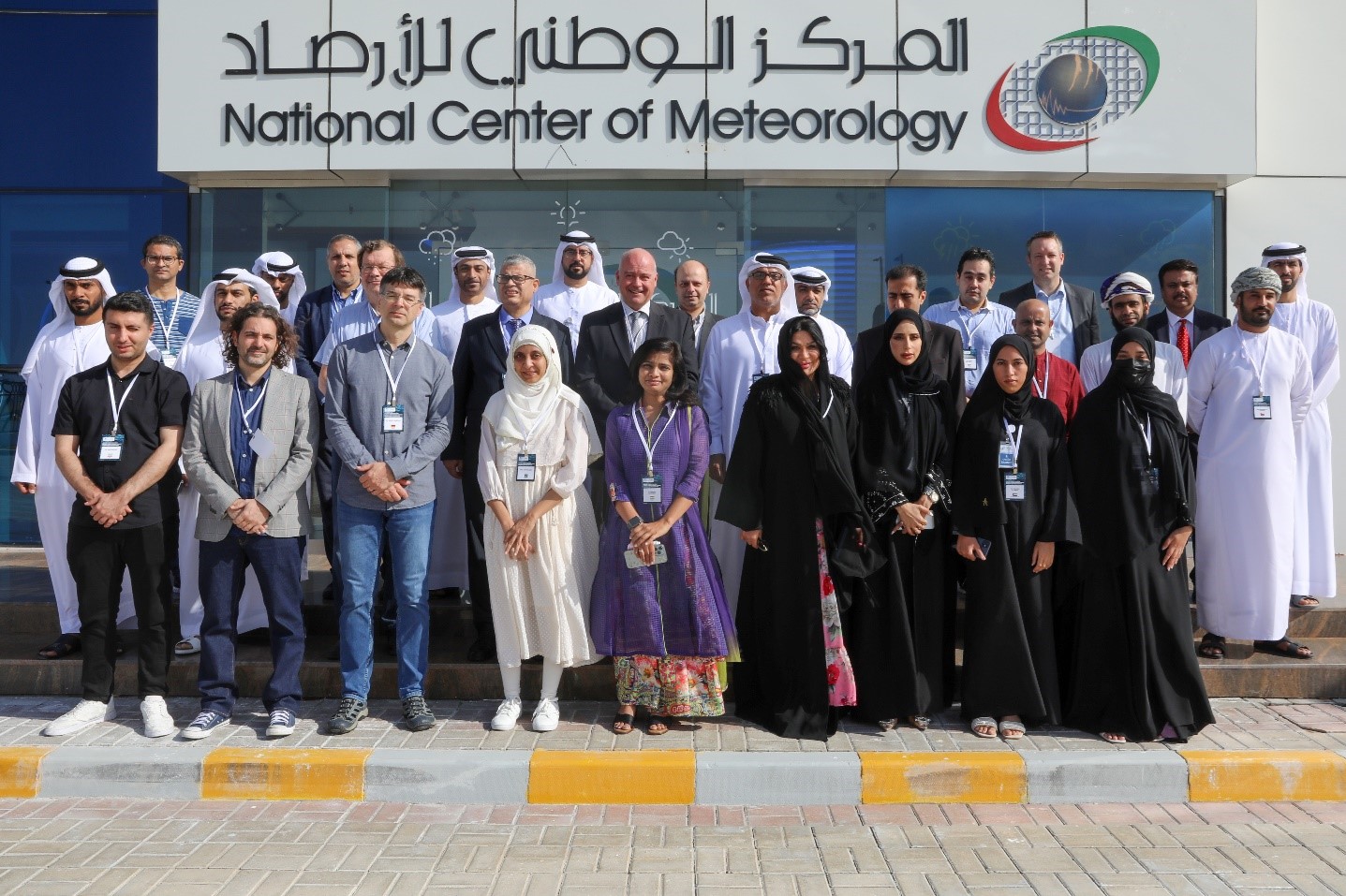 Contribution on the Indian Ocean Capacity Development Through Ocean Teacher Global Academy Training Course
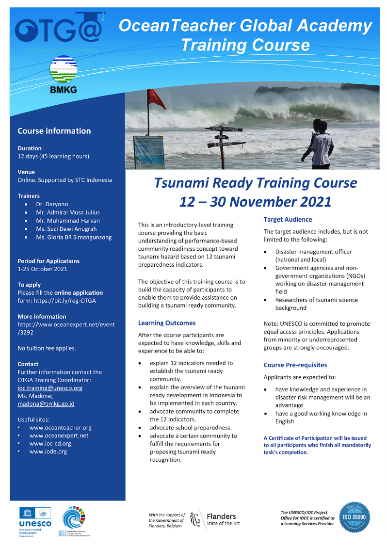 BMKG Training Center serves as an OTGA Specialized Training Center (STC Indonesia, BMKG  successfully conducted two online training courses in 2021, the Tsunami Ready and Ocean Forecast System)
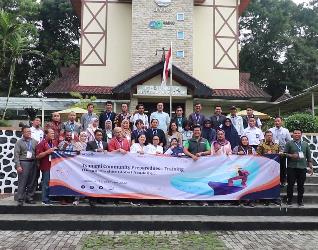 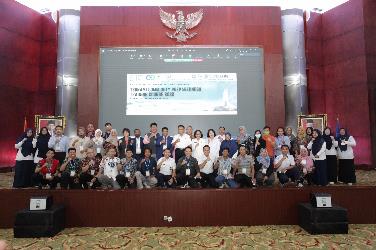 In 2022, the STC Indonesia held two training courses: 
Tsunami Community Preparedness, 4-11 Desember 2022 in Citeko
     30 participants (Indonesia, Thailand, Seychelles, Filipina, Malaysia, Bangladesh)
Ocean Forecast System (Numerical Weather Prediction)
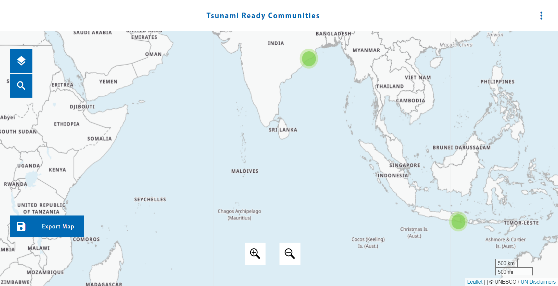 TSUNAMI READY RECOGNITION IN THE INDIAN OCEAN
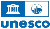 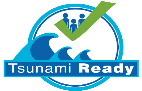 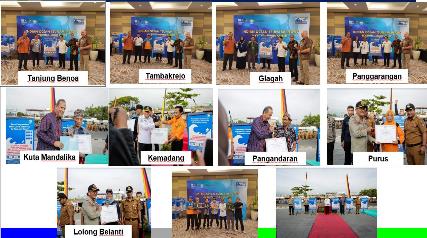 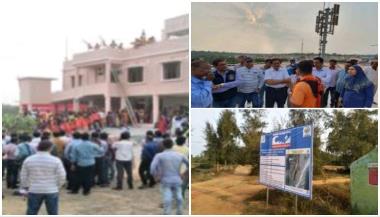 11 communities have been recognized as UNESCO-IOC Tsunami Ready, Noliasahi and Venkatraipur (India), and Tanjung Benoa, Panggarangan, Glagah, Tambakrejo, Pangandaran, Kemadang, Kuta Mandalika, Purus and Lolong Belanti (Indonesia).
 Other countries looking to implement include Oman, Sri Lanka, Australia, Thailand and Timor Leste
Non-seismic generated tsunami should be considered in the 12 indicators for Tsunami Ready
Need to consider Tsunami Ready Implementation for critical infrastructure
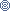 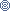 2. Noliasahi
(India)
1. Venkatraipur 
(India)
10. Purus (Indonesia)
11. Lolong Belanti (Indonesia)
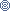 4. Tambakrejo
(Indonesia)
5. Panggarangan
(Indonesia)
The Inauguration of 2 Tsunami Ready Communities  in India in 2020
3. Tanjung Benoa
(Indonesia)
The Inauguration of 9 Tsunami Ready Communities in Indonesia in 2022
6. Glagah(Indonesia)
7. Pangandaran
(Indonesia)
9. Kuta Mandalika
(Indonesia)
8. Kemadang
(Indonesia)
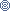 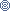 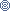 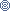 KEY POINTS OF TSUNAMI READY DEVELOPMENT:
LEARNED FROM THE 2022 TSUNAMI READY PROGRAM
Multi Parties Collaboration
     Learned from Tanjung Benoa and Kulon Progo, the tsunami ready had been successfully developed supported by multi parties collaboration among BNPB (Indonesian National Disaster Management Agency), Regional Disaster Management Agency (BPBD), UNDP, and Red Cross Indonesia, Hotel and Airport 
Local Champion
    Learned from Panggarangan, the existence of a pioneer  is a key point to drive the community participation
National Priority Program
    The Community Capacity Development should be a national priority program to endorse the Tsunami Ready, such as Sekolah Lapang Gempa-Tsunami Ready (SLG-TR)
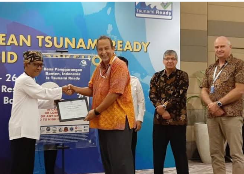 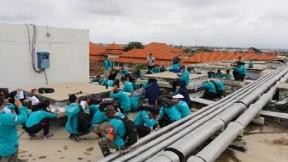 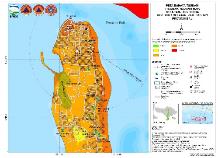 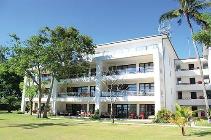 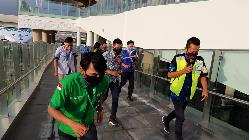 Vertical Evacuation Provided by hotels and airport
Abah Lala, the Local Champion who had successfully driven the community
Sekolah Lapang Gempa-Tsunami Ready to Promote and advocate the Community
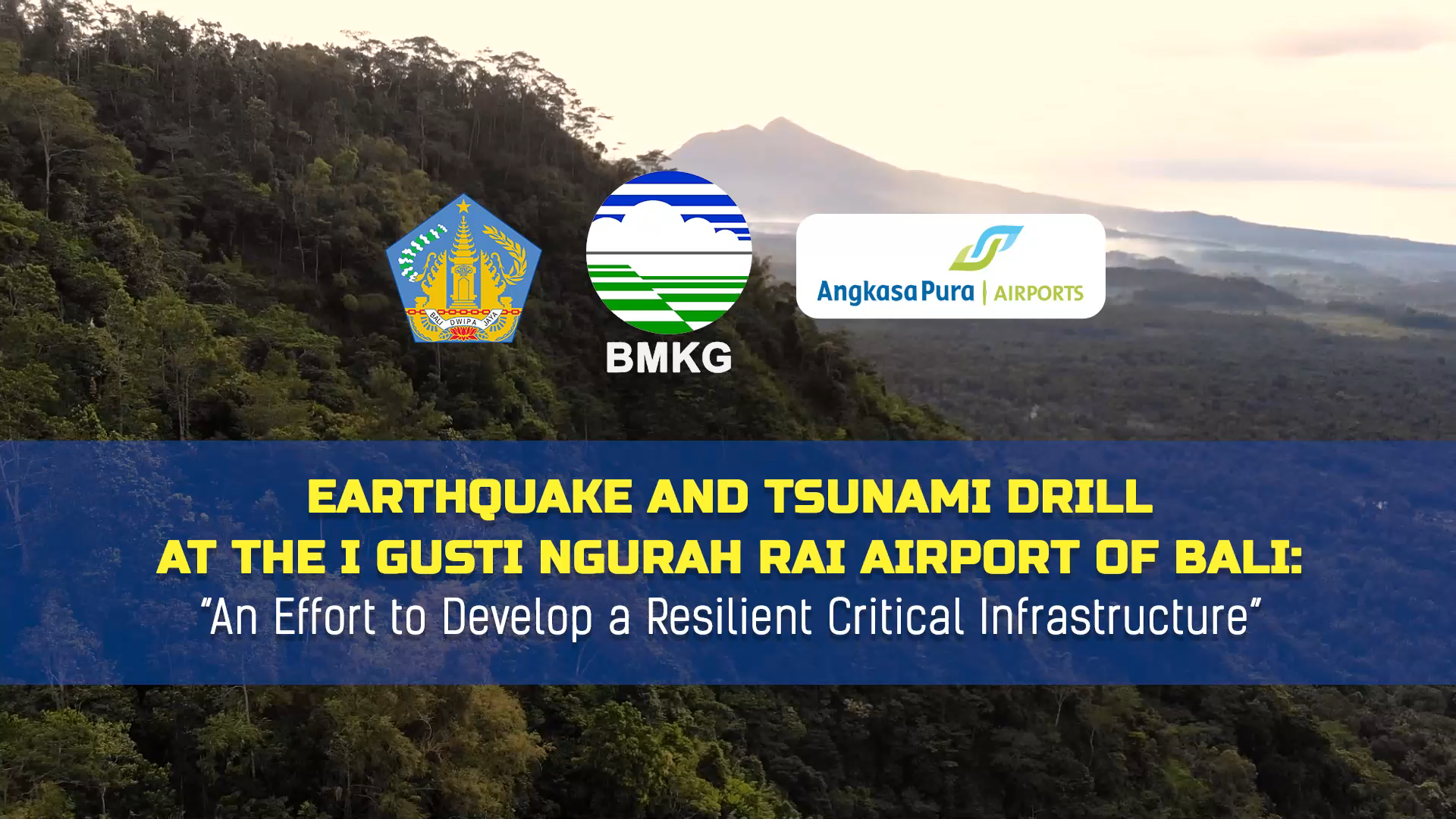 BEST PRACTICE ON THE IMPLEMENTASION OF TSUNAMI READY IN THE AIRPORT
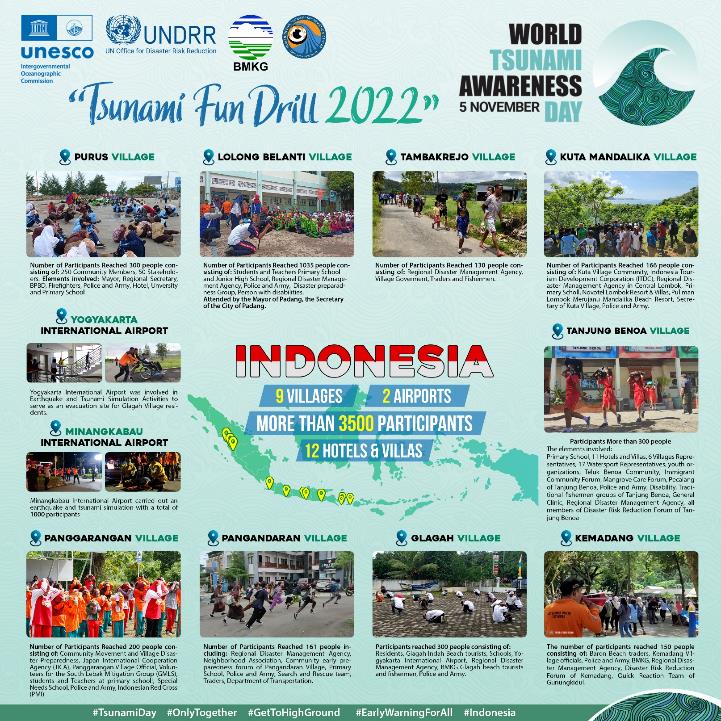 Commemoration of World Tsunami Awareness Day 2022
To commemorate the WTAD, 5 November 2022, 9 Villages of Tsunami Ready Communities conducted the TSUNAMI FUN DRILL to campaign #gettohighground.  

More than 3500 participants engaged including those with disabilities.
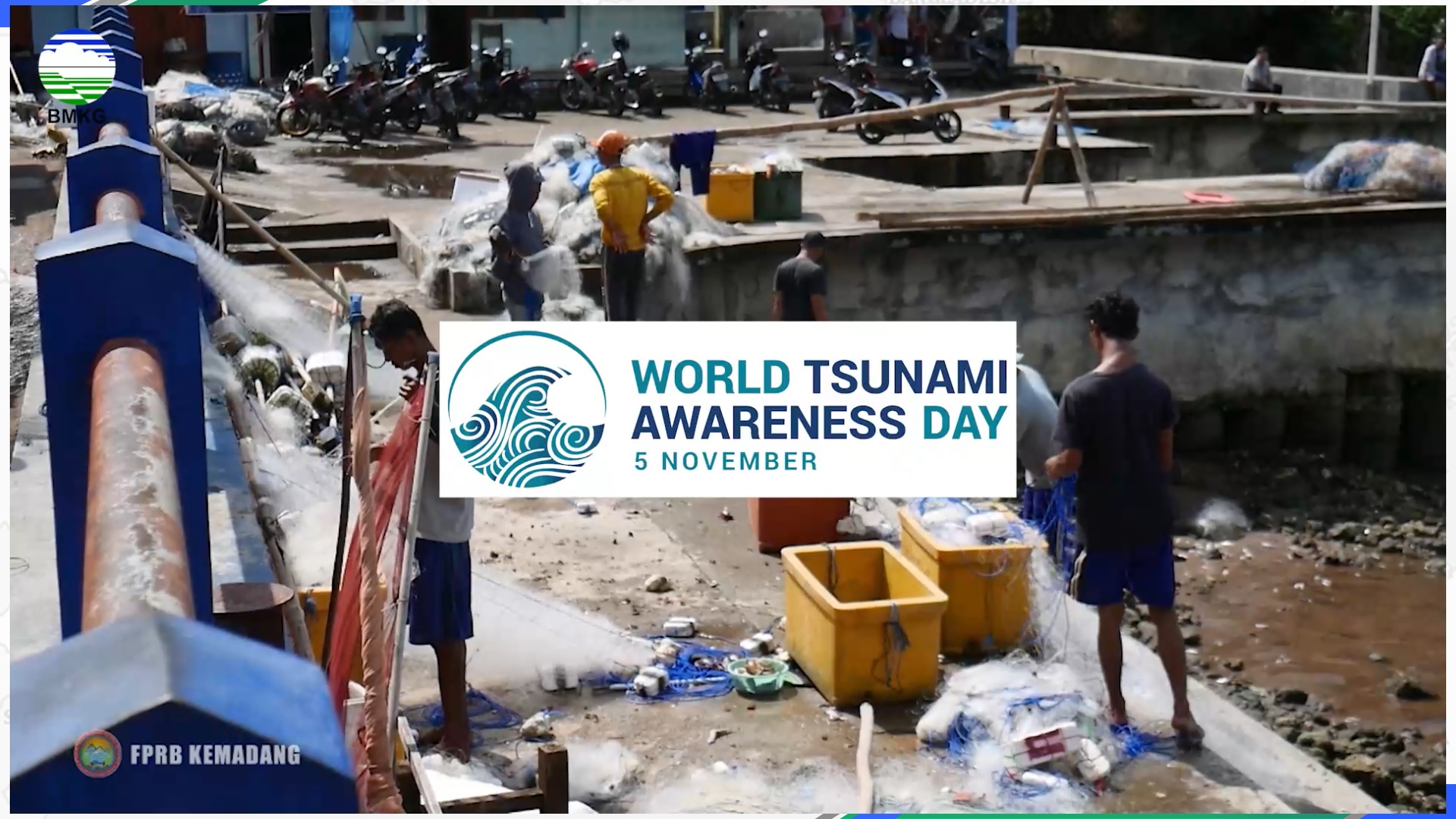 ICG/IOTWMS Strategic Pathway in Context UN Ocean Decade
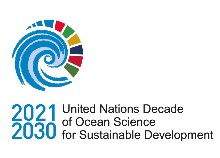 Example: Tsunami Risk, Community Awareness and Preparedness
2
1
Strengthen communities at risk of tsunami prepared for and resilient to tsunamis through the implementation of the UNESCO/IOC Tsunami Ready Programme*
Strengthen the access to data, tools and communication platforms, protocols and training to timely and effectively warn coastal and maritime communities*
Focus
Nationally and Regionally
Nationally and Regionally
Continuous advocacy on the important use of good quality coastal topographic and bathymetric data for tsunami risk reduction.
Continuous advocacy on data sharing especially for risk assessment data.
Training on topographic and bathymetric data acquisition and development i.e., remote sensing-based and in situ surveys. 
Regional training on tsunami modelling and development of hazard maps, inundation maps, and evacuation maps through the IOC-UNESCO TEMPP training. 
Regional and national  training on Downstream Tsunami Warning Chain and Standard Operating Procedures, with increased focus on DMOs and the broadcast media.
National and regional exercises for both upstream and downstream warning components to maintain preparedness and strengthen end-to-end approach to warning.
Regional lessons learnt and best practice sharing on data, tools and communication platforms, protocols and warning dissemination
Continuous advocacy for UNESCO/IOC Tsunami Ready Programme (UITR).
Advocate the establishment of National Tsunami Ready Board (NTRB) to strengthen national frameworks
Actively advocate for community engagement and participation in the Tsunami Ready process to ensure community-orientated approach to DRR
Development of tools, resources, and training materials and courses on UITR
Training and capacity building for the implementation of the 12 indicators of the UITR
What/Who
*  Based on Tsunami Dedicated Program within UNDOS outcome
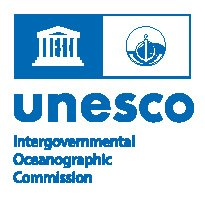 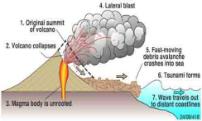 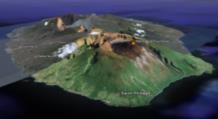 The Pathway
Challenges along the route
Non-seismic tsunamis even more difficult to warn for 
Need for active and consistent engagement of all relevant organizations nationally
Working in Silos (upstream and downstream).
Establishing and maintaining effective national working chains
Integration of single hazards into multi-hazard framework 🡪 deliver community education in context of multi-hazard with multi-helix support
Maintaining commitment and awareness for low risk-high consequence hazard
In 10 years time:
More timely warnings with reduced uncertainties delivered to 100% at-risk   Tsunami Ready communities
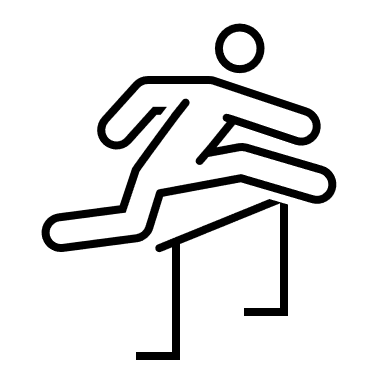 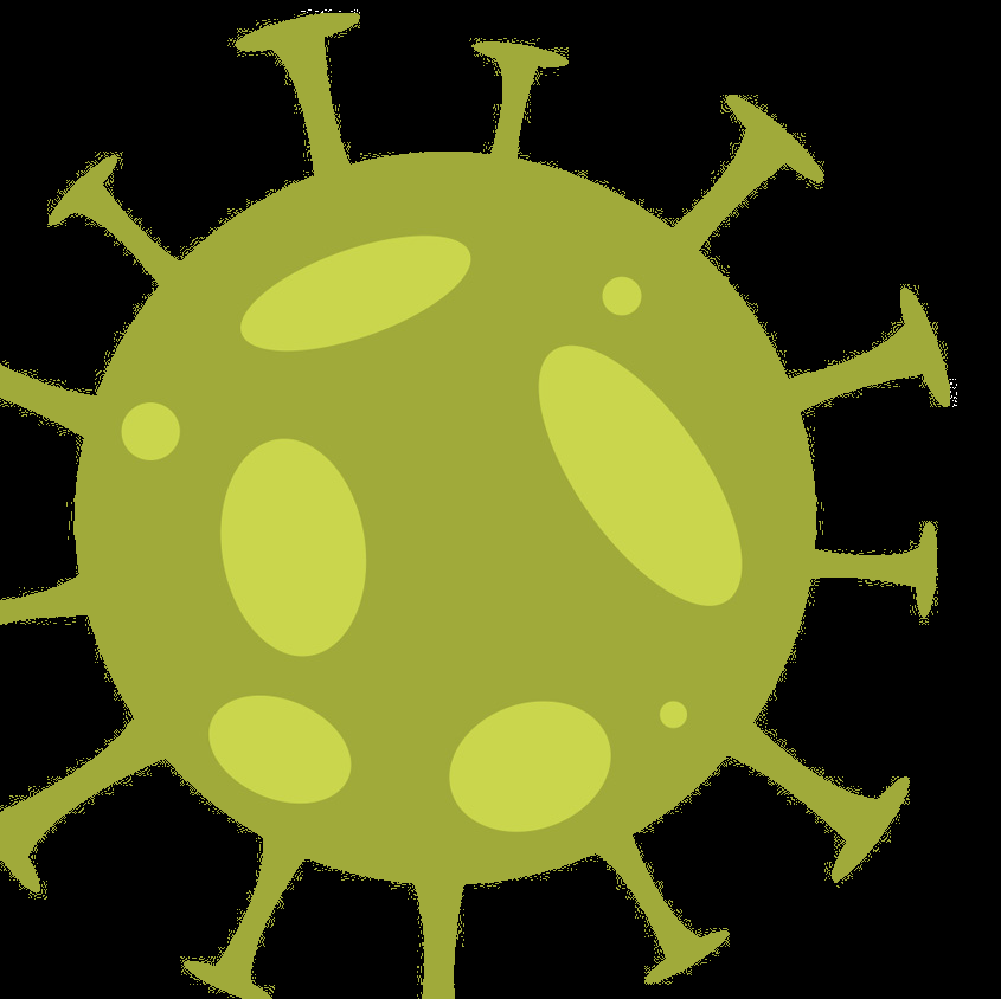 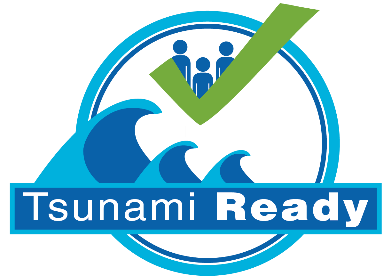 Challenges along the route
Maintaining sustainable funding 
Changes in government resulting in loss of momentum
COVID-19
Need greater support to SIDS and LDCs
Achieving 100% at-risk communities Tsunami Ready
Today
THANK YOU
www.ioc-tsunami.org/iotwms
http://iotic.ioc-unesco.org/
iotwms@unesco.org